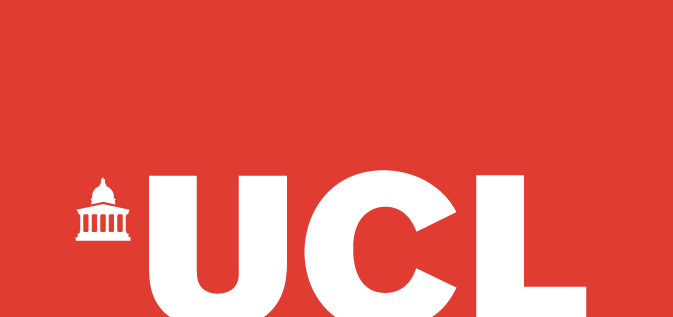 5.1:  我吃米饭        wǒ   chī   mǐ    fàn
Institute of Education
IOE Confucius Institute for Schools
以
前
学
过
的
汉
字
I eat rice
Jinbu 1
Chapter 5, Unit 1

In this lesson you will learn how to say, read and write about what you like to eat.

Adapted from lessons donated by colleagues at Dartford Grammar School
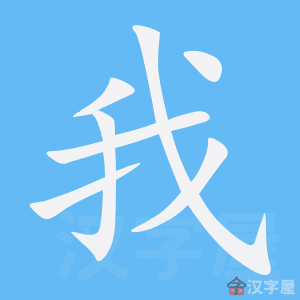 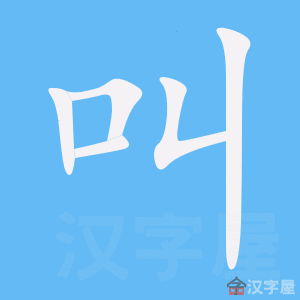 wǒ        jiào
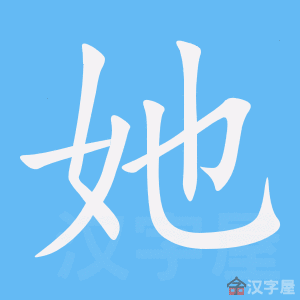 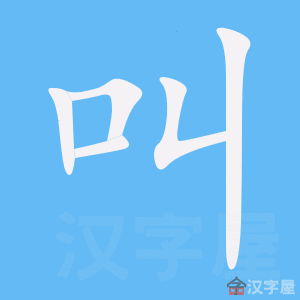 tā        jiào
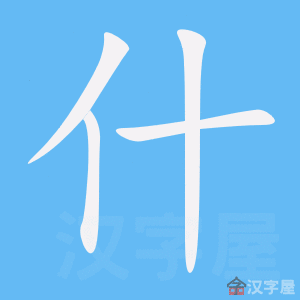 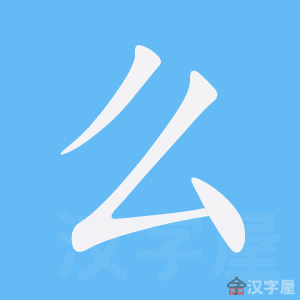 fn
Can you add the English? Can you use them in a sentence?
shén      me​
miàn bāo
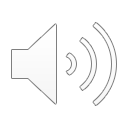 面包
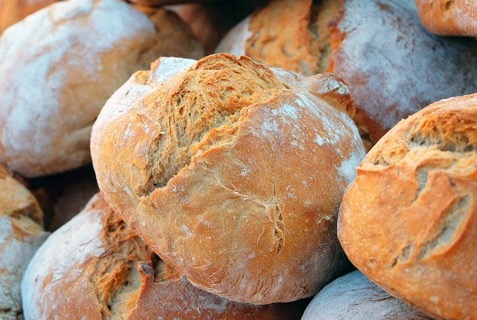 bread
miàn tiáo
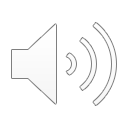 面条
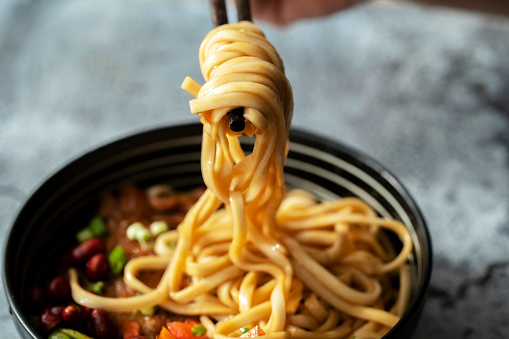 noodles
What’s common between 面包 and 面条？ And Why？
mǐ      fàn
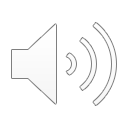 米饭
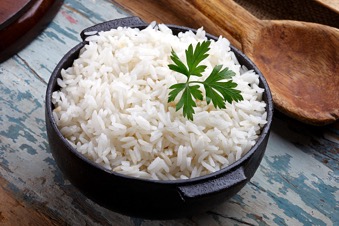 rice
jī   dàn
鸡蛋
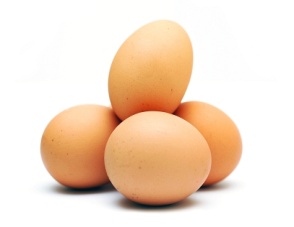 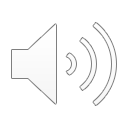 egg
chicken 中文怎么说？
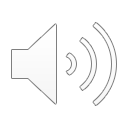 bǐ      sà      bǐng
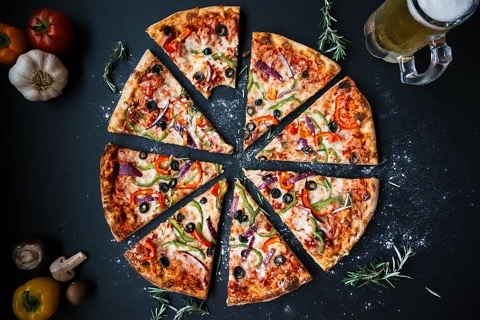 比萨饼
pizza
chī
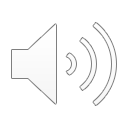 吃
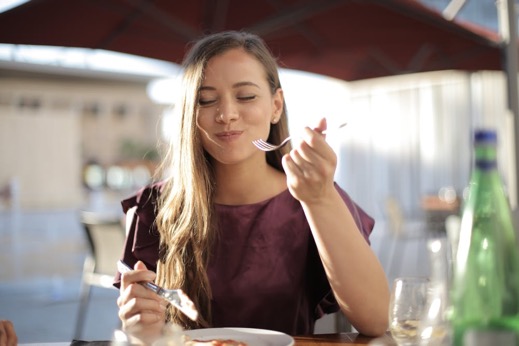 eat
Practice each character at least 5 times:
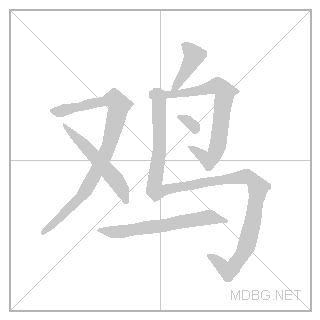 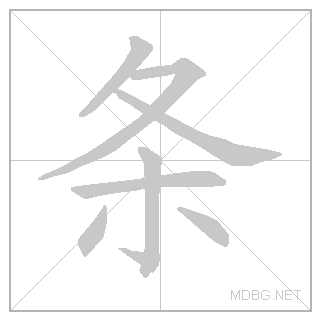 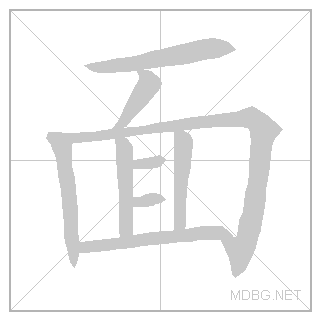 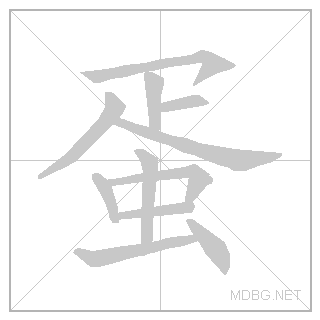 jī
miàn
dàn
tiáo
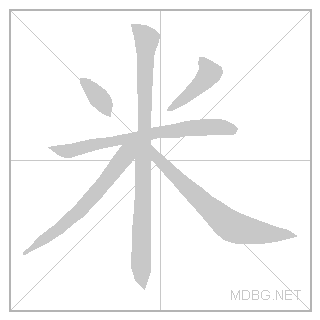 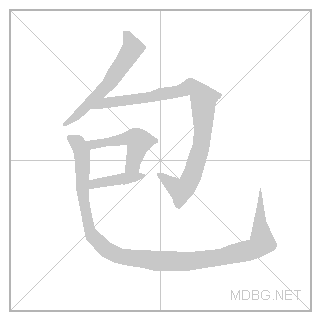 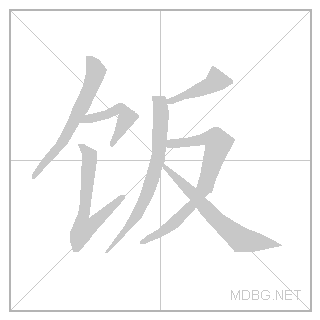 mǐ
bāo
fàn
Extension 1: Test your memory: cover, write, check. 
Extension 2: write a word that contains each character. For example, for 你, you would write 你好.
比萨饼
面包
鸡蛋
吃
面条
米饭
Which one is missing?
面条
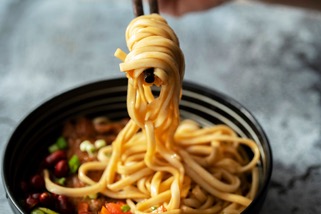 鸡蛋
面包
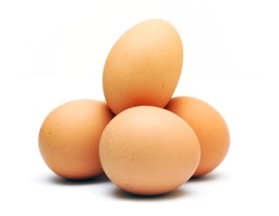 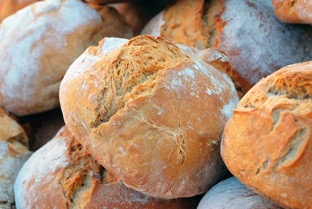 吃
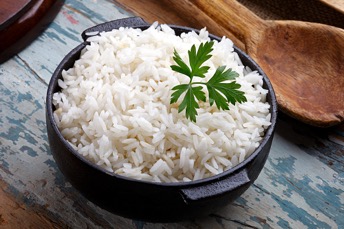 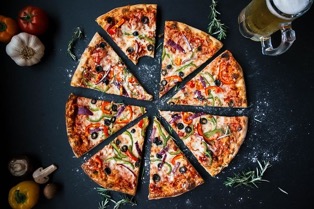 米饭
比萨饼
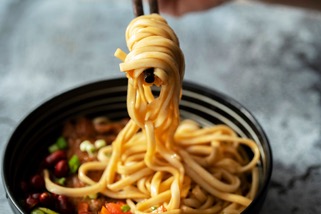 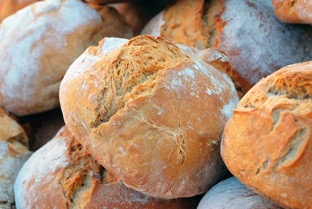 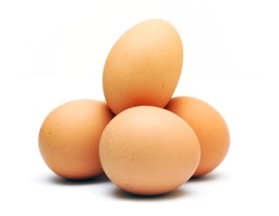 说中文！
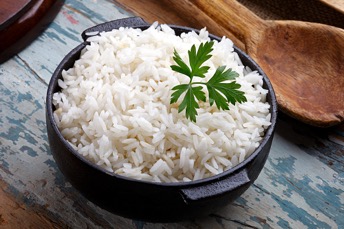 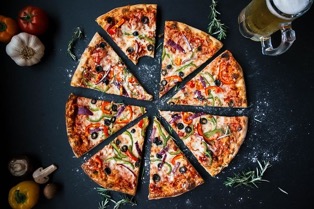 说中文！
chī
吃
我吃
米饭
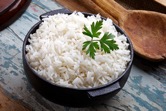 eat
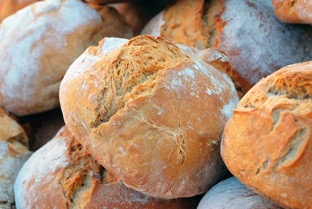 我吃
面包
我吃
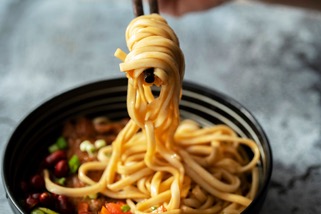 面条
我吃
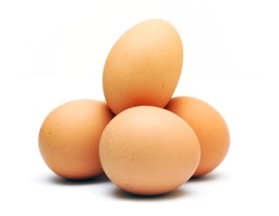 鸡蛋
What does this last sentence mean?
我不吃
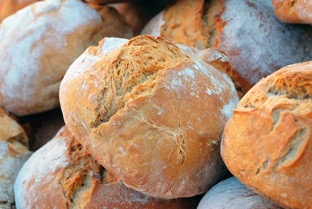 面包
Asking questions using ma 吗
chī
说中文！
Wǒ
吃
我吃
米饭.
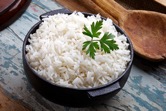 eat
你吃
米饭 吗?
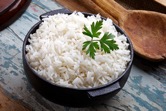 Nǐ
Use this sheet to help you
面条
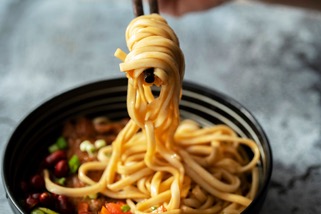 鸡蛋
面包
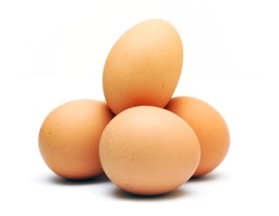 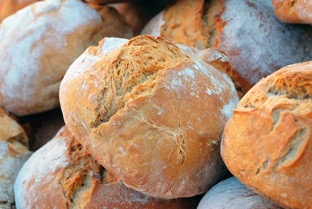 吃
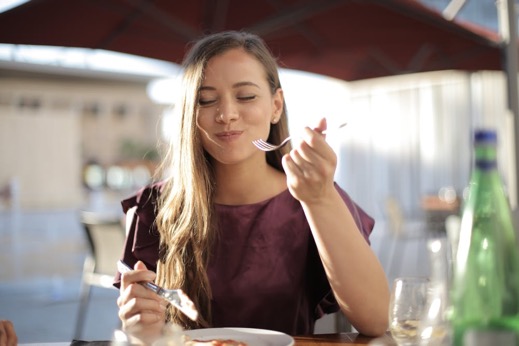 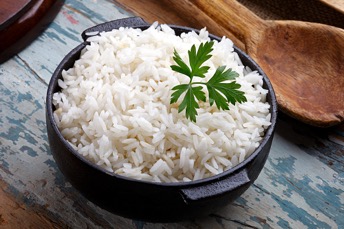 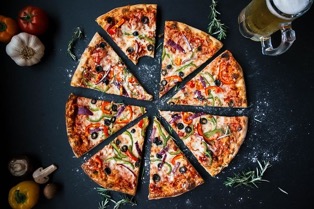 米饭
比萨饼
Use this sheet to help you
面条 miàn tiáo
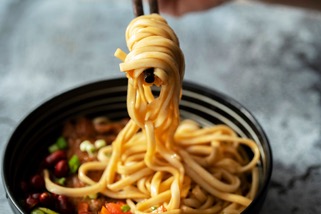 面包  miàn bāo
鸡蛋 jī  dàn
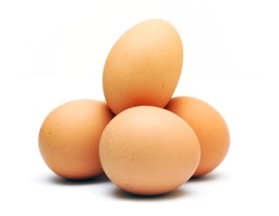 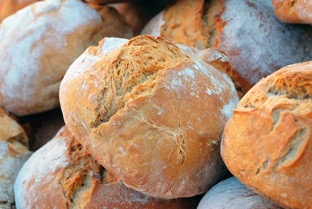 吃    chī
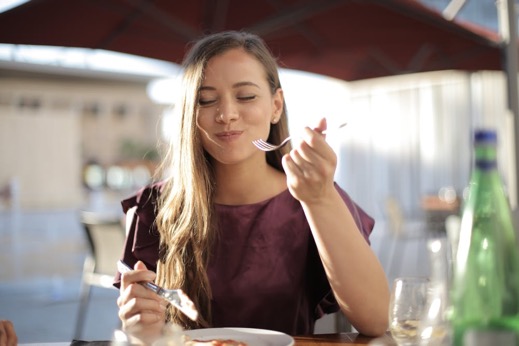 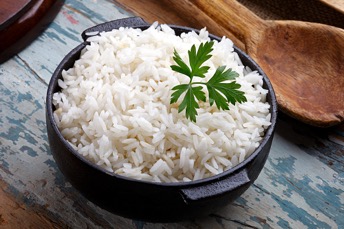 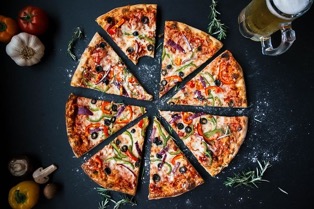 比萨饼 bǐ  sà bǐng
米饭 mǐ fàn
LO: I can recognise and name some food
面条 miàn tiáo
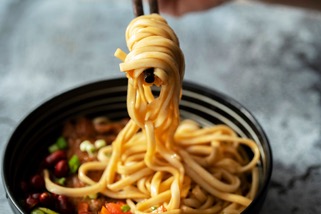 面包  miàn bāo
鸡蛋 jī  dàn
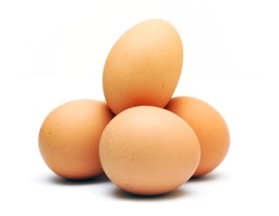 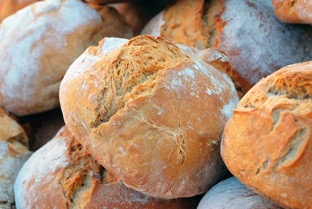 吃    chī
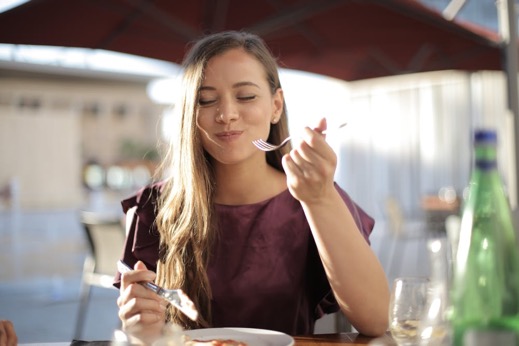 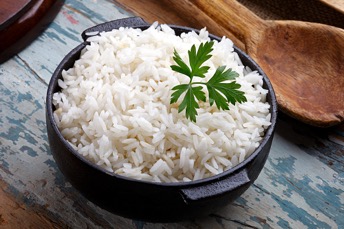 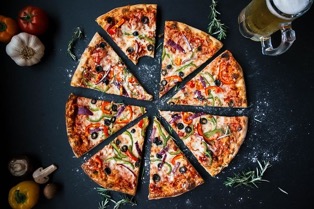 比萨饼 bǐ  sà bǐng
米饭 mǐ fàn